Whom Shall I Marry?
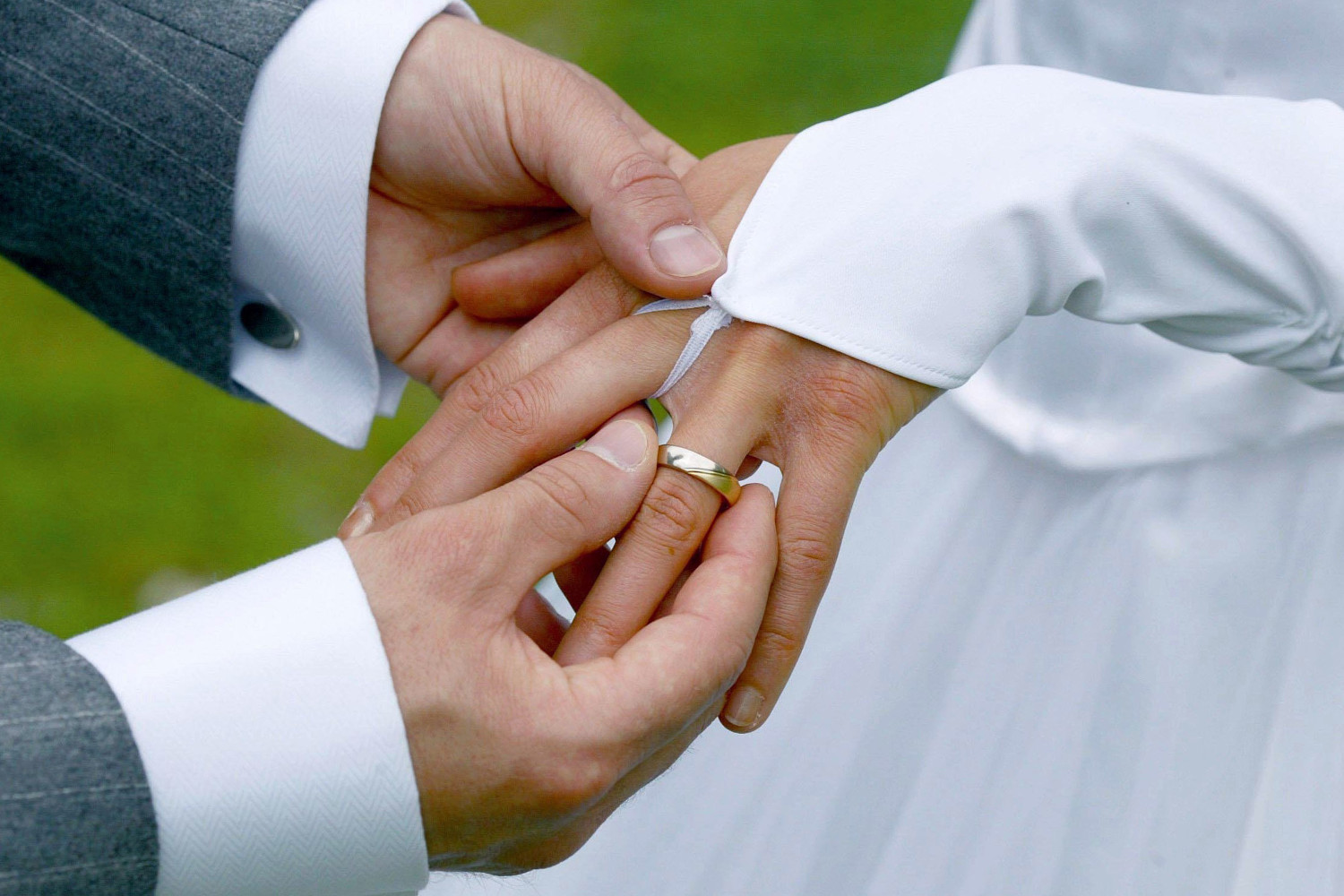 [Speaker Notes: The Best Instruction Manual For Marriage Is THE BIBLE!

We Need To Remember That We Are Selecting Our Children’s Parent. Young Men, You Will Be Picking Your Children’s Mother.

Young Ladies, You Will Be Picking Your Childrens’ Daddy. Therefore, We Must Choose Wisely.

Marriage Is Not Just About, “Oh, I Want A Good-Looking Guy, So That All The Other Girl’s Will Say Look Who She Has Married.” Or The Guy Thinking, “I Want To Marry A Girl With The Perfect Figure, So That All My Friends Will Be Jealous.”

We Need To Understand That When We Say “I Do,” That Means “Until Death Do Us Part.”  “For Better, Or For Worse.”  And That Physical Beauty Is Very Short-Lived. The Diligent Christian Wins The Worthy Companion.

If Our Future Spouse Is Cute And We Like That, Then That’s Fine, But They Better Be A Lot More Than That, If We Desire To Live “Happily Ever After.”

We All Need Responsible, God-Fearing, Committed Companions, For The Benefit Of Our Entire Households.]
Whom Shall I Marry?
We Are To Be Careful In All Areas Of Life
Eph. 5:15-16, “See then that ye WALK CIRCUMSPECTLY, not as fools, but as wise, 16 REDEEMING THE TIME, because the days are evil.”
Circumspectly (Gk. No. 199): “exactly, accurately, diligently,” Thayer (p. 24)
NIV, “Be very careful, then, how you live–not as unwise but as wise.”
People Have Choices To Make—Choices With Eternal Consequences.(Decisions Determine Destiny)
This Is Why It Is Worthwhile To Look Ahead, To Set A Course,To Be As Ready As Possible When The Moment Of Decision Comes.

The Second Most Vital Decision For Us To Consider Is: Whom Shall I Marry?
“When The Time For Decision Arrives, The Time For Preparation Is Past.”
History Turns On Various Hinges, And So Do People’s Lives (Josh. 24:14-15).
[Speaker Notes: Daniel “purposed in his heart” What He Would do in Babylonian Captivity Before The Time Of Decision came.]
Whom Shall I Marry?
We Are To Be Careful In All Areas Of Life
Eph. 5:15-16, “See then that ye WALK CIRCUMSPECTLY, not as fools, but as wise, 16 REDEEMING THE TIME, because the days are evil.”
Circumspectly (Gk. No. 199): “exactly, accurately, diligently,” Thayer (p. 24)
NIV, “Be very careful, then, how you live–not as unwise but as wise.”
Our Very First Concern:
If We Are To Be Careful In Choosing A Life-Long Marriage Partner,
Should We Not Then Be Careful With Whom We Date?
If There Was Ever A Secular Time For Sound Minds And True Ideals,It Is In Choosing A Faithful Companion For The Rest Of Our Lives.
Why Be Cautious About Who We Date? Those Whom We May Envision Dating,May Or May Not Have A Right To Marry (Rom. 7:2-3; I Cor. 7:27, 39).
This Concern Must Be Answered Before Our Sensations Have Been Stirred!
[Speaker Notes: What We Believe, Teach and Practice – Worship, Morals, How We Treat Others, Etc.

My Friend Marci.]
Whom Shall I Marry?
We Are To Be Careful In All Areas Of Life
Eph. 5:15-16, “See then that ye WALK CIRCUMSPECTLY, not as fools, but as wise, 16 REDEEMING THE TIME, because the days are evil.”
Circumspectly (Gk. No. 199): “exactly, accurately, diligently,” Thayer (p. 24)
NIV, “Be very careful, then, how you live–not as unwise but as wise.”
Our Second Concern:
If We Respect And Seek To Obey God’s Will While Pursuing A Mate,Should We Not Desire One Who Respects And Seeks To Please Him As Well?
Marriage Must Be Regarded As A Lifetime Commitment (Mt. 19:6; Mk. 10:9).
The Idea Of Separating If Things Go South Is Foolishness (Eph. 5:17)!
A Marriage Does Not Just Accidentally Work Out Well (Rev. 2:10),The Man (Husband) And Woman (Wife) Must Make It Work Out Well (Phil. 4:13).This Requires A Dedicated Will To Do God’s Will (Jn. 7:17; 10:10)!
[Speaker Notes: For A Successful And Happy Marriage, The Laws Of God Must Be Understood And Respected.  By BOTH Persons (Same Understanding).

Jn. 7:17, “If any man will do his will, he shall know of the doctrine, whether it be of God, or whether I speak of myself.”

She Needs A Man That Is Committed To Faithfulness (Rev. 2:10)!]
Whom Shall I Marry?
We Are To Be Careful In All Areas Of Life
Eph. 5:15-16, “See then that ye WALK CIRCUMSPECTLY, not as fools, but as wise, 16 REDEEMING THE TIME, because the days are evil.”
Circumspectly (Gk. No. 199): “exactly, accurately, diligently,” Thayer (p. 24)
NIV, “Be very careful, then, how you live–not as unwise but as wise.”
It Has Been Said“Before Marriage (While Courting), We Should Have Our Eyes Wide Open,But After Marriage, We Should Keep Our Eyes Virtually Closed.”
Rom. 12:18
Heb. 12:14-15
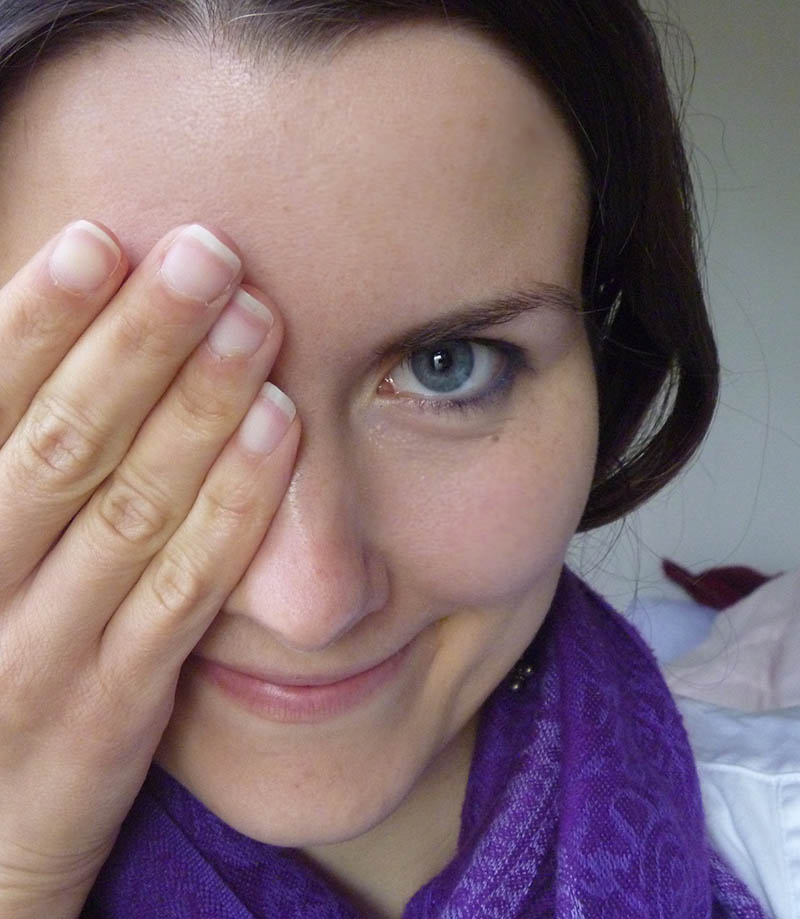 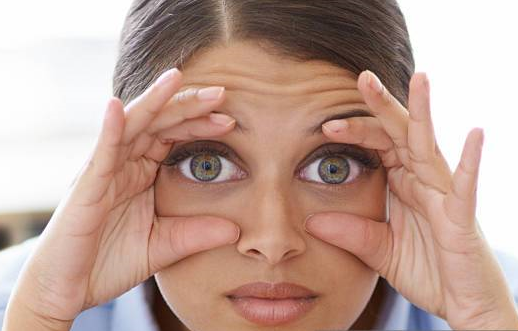 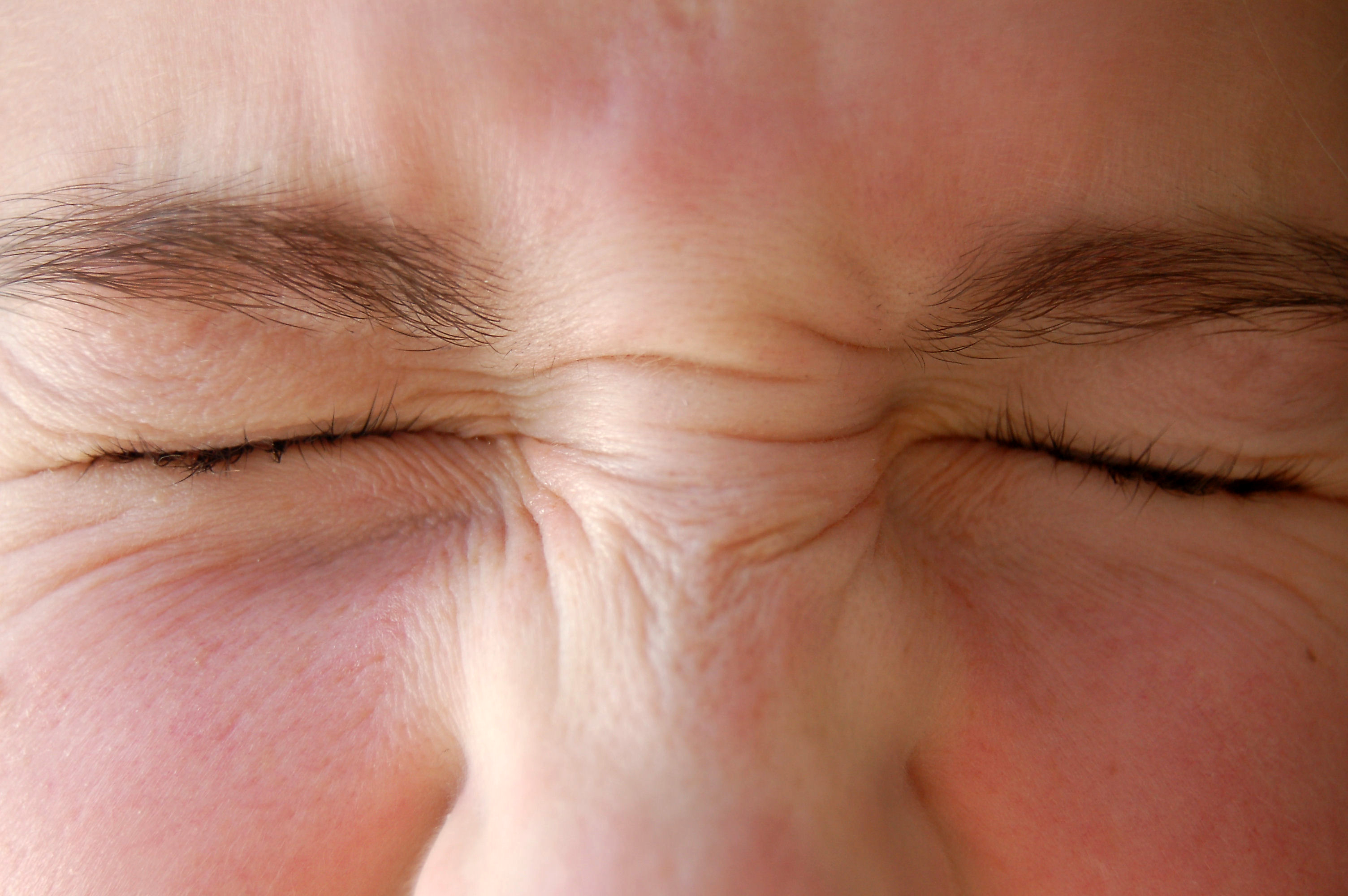 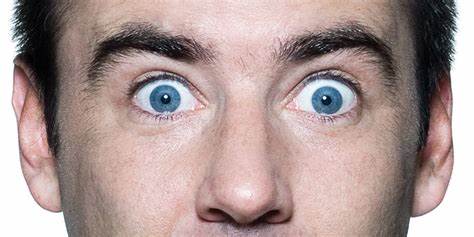 While Courting
After Married
Just As We Are To Be Careful Regarding All The Specifics Of This Life,
This Is Especially True When It Comes To Seeking Our Life-Long Companion.
[Speaker Notes: There Is More To Serving God In The Home, Than Just Not Getting A Divorce!

God Demands That There Is Agape Love In The Home.  Beware Of Bitterness (). We Must Overcome Evil With Good.

Rom. 12:18, “If it be possible, AS MUCH AS LIETH IN YOU, live peaceably with all men.”

Heb 12:14-15, “Follow peace with all men, and holiness, without which no man shall see the Lord: 15 Looking diligently lest any man fail of the grace of God; lest any root of bitterness springing up trouble you, and thereby many be defiled.”

Rather Than Quickly Saying, “I Can’t” – Remember Phil 4:13 (Gal. 6:9)!  Gal. 6:9, “And LET US NOT BE WEARY in WELL DOING: for IN DUE SEASON we shall reap, IF we faint not.”

It May Be Hard To Do Our Part When Our Spouse Is Not Doing Their Part, But Nobody Else’s Failings Are Justification For Our Own Misconduct!]
Whom Shall I Marry?
Be Not Led By The Flesh, But Rather By The Spirit (Rom. 8)
There Is No Such Thing As “Love At First Sight” (II Cor. 4:18; 5:7).There May Be Infatuation (Via An Outward Appearance, II Cor. 4:16),But It Is “The Inward Man” That Will Endure (I Pet. 1:24; 3:3-4).
True Beauty Is More Than Just Skin Deep (I Sam. 9:2; Prov. 31:30)![“We Cannot Judge A Book By Its Cover.” Cf. Mt. 23:27-28]
There Is No Place For Hasty Decisions In Choosing A Life-Long Companion.
Bankers Will Not Grant A Loan Based On First Appearances.They Will Always Check Out The Credit Record First (I Thess. 5:21).

We Should Not Enter Into A Life Contract With Someone Not Well Known.
Be Wise: It Takes Time To Thoroughly Know The Person We Are About To Marry.
[Speaker Notes: Looks Are Deceiving. It Is Often times an illusion (Deception, Mirage).

I Pet. 1:24, “For all flesh is as grass, and all the glory of man as the flower of grass. The grass withereth, and the flower thereof falleth away.”

I Pet. 3:3-4, “Whose adorning let it not be that outward adorning of plaiting the hair, and of wearing of gold, or of putting on of apparel; 4 But let it be the hidden man of the heart, in that which is not corruptible, even the ornament of a meek and quiet spirit, which is in the sight of God of great price.”

I Sam. 9:2, “…. And he (Kish) had a choice and handsome son / whose name was Saul. There was not a more handsome person than he among the children of Israel. From his shoulders upward he was taller than any of the people.”  Tall, Dark & Handsome!  (But A Character Flaw)

Prov. 31:30, “Favour is deceitful, and beauty is vain: but a woman that feareth the LORD, she shall be praised.”

Mt. 23:27, “Woe unto you, scribes and Pharisees, hypocrites! for ye are like unto whited sepulchres, which indeed appear beautiful outward, but are within full of dead men's bones, and of all uncleanness. 28 Even so ye also outwardly appear righteous unto men, but within ye are full of hypocrisy and iniquity.”]
Whom Shall I Marry?
Questions We Should Consider While Dating
Will My Potential Mate Help Me Get Closer To God (Heaven)?  Cf. Gen. 2:18
This Is The Closest Physical Relationship In Life (Cf. I Cor. 15:33; Prov. 13:20).
The Influence Of Our Marriage Partner Is Greater Than Most People Imagine!
Closer Than A Parent / Child Relationship(“Forsaking All Others As Long As We Both Live”)
She Is To Love And Serve Him(Eph. 5:33; Cf. Tit. 2:4-5)
He Is To Love And Serve Her(Eph. 5:25; Cf. I Jn. 4:19)
Divine Warnings Regarding The Wrong Marriage Partner (Rom. 15:4):
Deut. 7:3-4, “will turn your sons away from following Me”  Cf. Ex. 34:11-16
I Kin. 11:2, “for surely they will turn away your heart after their gods”
Neh. 13:25-26, “Solomon’s wives caused him to sin”
Ezk. 16:44, “…As is the mother, so is her daughter.”  Cf. v. 45
[Speaker Notes: Gen. 2:18, “And the LORD God said, It is not good that the man should be alone; I will make him an help meet for him.“

Tit. 2:4-5, “That they may teach the young women to be sober, to love their husbands, to love their children, 5 To be discreet, chaste, keepers at home, good, obedient to their own husbands, that the word of God be not blasphemed.”

Do They Believe In God? Do They Desire To Be Right With God? Do They Respect Your Commitment To The Lord, Or Do They Try To Get You To Miss Church “Just This One Time?” Do They Feel Comfortable Sitting In Church Services? What Do They Do During Church Services? Does He / She Want To Go To Heaven? If Your Answers Are Negative, Why Are You Dating This Person?

Ezk. 16:45, “your mother was an HITTITE, and your father an AMORITE.”  A Domino Effect!]
Whom Shall I Marry?
Questions We Should Consider While Dating
Will My Potential Mate Help Our Offspring To Get Closer To God (Heaven)?[Both Parents Are To Train Their Children In “The Way” (Prov. 22:6)].
Will My Potential Mate Trust In God’s Guidelines Of Child-Rearing (Prov. 3:5-6)?
Eph. 6:1-4, “CHILDREN, OBEY YOUR PARENTS In The Lord: for this is right. 2 Honour thy father and mother; (which is the first commandment with promise;) 3 That it may be well with thee, and thou mayest live long on the earth…”
 Cf. Prov. 31:1-2 (10-31)
Will Your Future Marriage Partner Be Devoted In This Effort (Rom. 15:4)?
Cf. Deut. 6:5-9, “And Thou Shalt Love The Lord Thy God With All Thine Heart, and with All Thy Soul, and with All Thy Might. 6 And THESE WORDS, Which I COMMAND THEE THIS DAY, SHALL BE IN THINE HEART: 7 And THOU SHALT TEACH THEM DILIGENTLY UNTO THY CHILDREN, and shalt Talk Of Them When Thou Sittest In Thine House, and When Thou Walkest By The Way, and When Thou Liest Down, and When Thou Risest Up…”
[Speaker Notes: Prov. 31:1-2 (king Lemuel, HIS MOTHER TAUGHT HIM), “What, my son? and what, the son of my womb? and what, THE SON OF MY VOWS?    V. 10, “Who can find A VIRTUOUS WOMAN? for her price is far above rubies.”

Deut. 6:8-9, “8 And thou shalt bind them for a sign upon thine hand, and they shall be as frontlets between thine eyes. 9 And thou shalt write them upon the posts of thy house, and on thy gates.”

So That You Grandchildren Will Be Faithful Also.

Cf. Ex. 20:12 (Deut. 5:16);    Ex. 20:12, “Honour thy father and thy mother: that thy days may be long upon the land which the LORD thy God giveth thee.”]
Whom Shall I Marry?
Questions We Should Consider While Dating
Will My Potential Mate Help Our Offspring To Get Closer To God (Heaven)?[Both Parents Are To Train Their Children In “The Way” (Prov. 22:6)].
Will My Potential Mate Trust In God’s Guidelines Of Child-Rearing (Prov. 3:5-6)?
Eph. 6:1-4, “CHILDREN, OBEY YOUR PARENTS In The Lord: for this is right. 2 Honour thy father and mother; (which is the first commandment with promise;) 3 That it may be well with thee, and thou mayest live long on the earth…”
 Cf. Prov. 31:1-2 (10-31)
Our Objective Should Be The Salvation Our Grand-Children As Well!
Prov. 17:6, “CHILDREN’S CHILDREN are THE CROWN OF OLD MEN; and THE GLORY OF CHILDREN are THEIR FATHERS.”  Cf. Ex. 10:2
Note The Mutual Honor: The Young To The Old, The Old To The Young.
The Wise Think About Planning And PreparingFor Their Family’s Happiness In The Years To Come, God Willing.
[Speaker Notes: Deut. 6:8-9, “8 And thou shalt bind them for a sign upon thine hand, and they shall be as frontlets between thine eyes. 9 And thou shalt write them upon the posts of thy house, and on thy gates.”

So That You Grandchildren Will Be Faithful Also.  Both Parents Must Be On The Same Page!

Ex. 10:2, “And that THOU MAYEST TELL IN THE EARS OF THY SON, and OF THY SON'S SON, what things I have wrought in Egypt, and my signs which I have done among them; That Ye May Know how that I am the LORD.”]
Whom Shall I Marry?
How To Look And Listen Carefully (I Sam. 16:6-7 / I Pet. 3:3-4)
Jesus Spoke Of Eyes To See, Ears To Hear And A Heart To Understand.
The Lord Said, “By Their Fruits Ye Shall Know Them” (Mt. 7:20).
We Can Learn A Lot About People When We Pay Close Attention:
How Do They Drive In Traffic?  Do They Get Upset Easily?How Do They Talk To Their Parents?  Are They Respectful (Thoughtful)?
How Do They Treat Waiters / Waitresses, People Behind The Counter?Who Are Their Friends (Heroes)?  Would You Like Them To Be Your Friends?(How Are You Treated When Their Friends Are Around?)How Well Do They Listen To You?  Do They Keep Their Word?(Will They Accept “No,” When You Say “No”?)Are They Interested In The Things You Are Interested In?
Lk. 6:45, “A GOOD man out of the GOOD treasure of his heart bringeth forth that which is GOOD; and an EVIL man out of the EVIL treasure of his heart bringeth forth that which is EVIL: for of the abundance of the heart his mouth speaketh.”
[Speaker Notes: Polite And Generous (Cheap)? Are They Sometimes Rude And Demanding?

1Sa 16:6-7 (See Further Than Skin Deep),”And it came to pass, when they were come, that he looked on Eliab, and said, Surely the LORD'S anointed is before him. 7 But the LORD said unto Samuel, Look not on his countenance, or on the height of his stature; because I have refused him: for the LORD seeth not as man seeth; for man looketh on the outward appearance, but the LORD looketh on the heart.”

1Pe 3:3-4 (Outward Appearance), “Whose adorning let it not be that outward adorning of plaiting the hair, and of wearing of gold, or of putting on of apparel; 4 But let it be the hidden man of the heart, in that which is not corruptible, even the ornament of a meek and quiet spirit, which is in the sight of God of great price.]
Whom Shall I Marry?
How To Look And Listen Carefully (I Sam. 16:6-7 / I Pet. 3:3-4)
Jesus Spoke Of Eyes To See, Ears To Hear And A Heart To Understand.
The Lord Said, “By Their Fruits Ye Shall Know Them” (Mt. 7:20).
We Can Learn A Lot About People When We Pay Close Attention:
Do They Apologize Or Make Excuses After They Have Done Wrong?How Do They Spend Their Money? Savings Account? Or In Unnecessary Debt?How Do They Compete? Contend Fairly? Sore Loser? Do They Quit?
How Is Their Outlook On Life? Positive Or Negative (Complain)?How Do They Handle Difficulty (Do They Know Hard Work)?How Do They Like Being Around Children? Do They Honor The Elderly?
What Do They Like To Talk About? Pipe-Dreams? Spiritual Things?What Do Your Parents / Grandparents / Siblings Think About Them?
We Must Be Honest With Ourselves Regarding Our Future,By Not Disregarding What We Are Able To SEE And HEAR Today!
Building A Home Is For Adults; The Immature Are Not Ready For Marriage.
[Speaker Notes: Do They Have Any Financial Plans (Goals)? Do They Pay Their Bills On Time?  Do They Frequently Need To Borrow Money From Others?

Are They Hopeful, Optimistic And Full Of Ideas And Plans (Solutions)?]
Whom Shall I Marry?
God’s Pattern For The Home Should Be Our Goal!
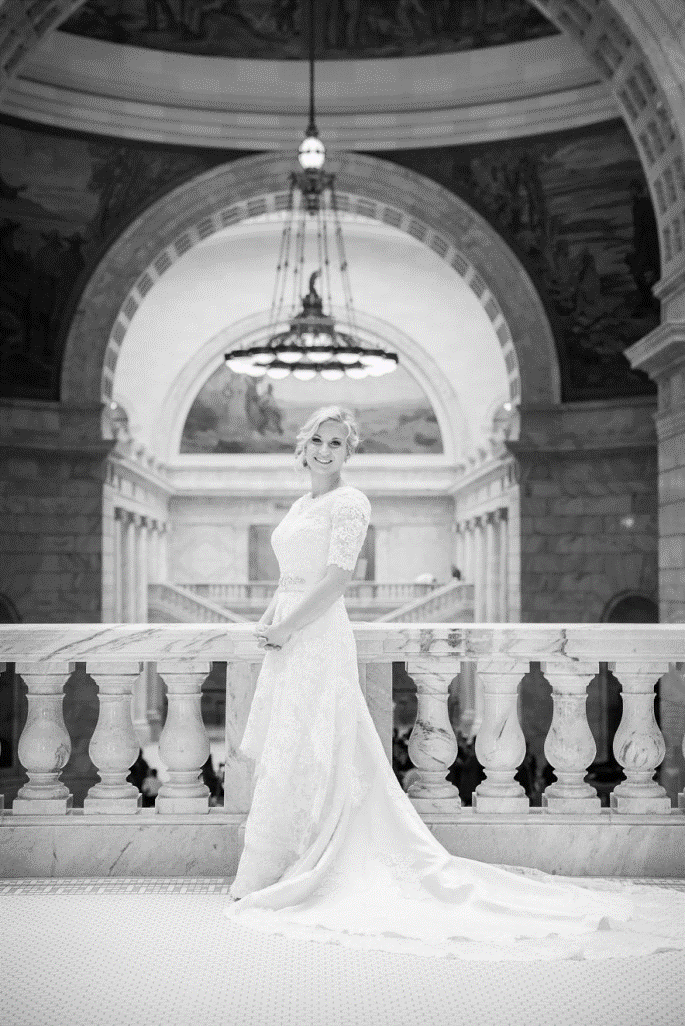 Marriage Should Be “Living The Dream”
His Dream Should Be:
Love, Respect, Diligence And Devotion!Someone Like The Lord’s Bride (Rev. 19:7-8).
A Willingness To Serve (Prov. 31:10-31).
The Wife’s Blueprint:The Faithful Bride Of Christ(Eph. 5:22-24; I Pet. 3:1-6)!
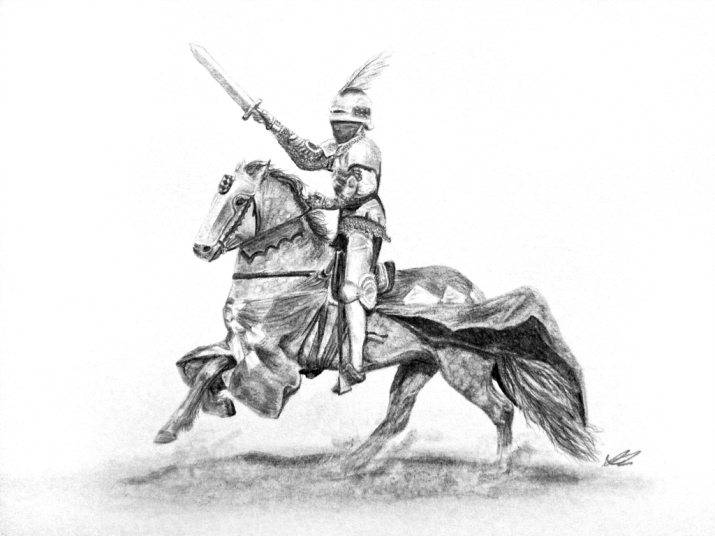 Her Dream Should Be:
Love, Honor, Provisions And Protection!Someone Like The Lord Himself (Jn. 15:13).A Willingness To Sacrifice (Eph. 5:25).
The Husband’s Blueprint:Christ’s Love For The Church(I Pet. 3:7; Cf. I Jn. 4:19)!
[Speaker Notes: Rev. 19:7-8, “Let us be glad and rejoice, and give honour to him: for the marriage of the Lamb is come, and HIS WIFE hath made herself ready. 8 And to her was granted that she should be arrayed in fine linen, clean and white: for the fine linen is the righteousness of saints.”

Prov. 31:29-31, “Many daughters have done virtuously, but thou excellest them all. 30 Favour is deceitful, and beauty is vain: but a woman that feareth the LORD, she shall be praised. 31 GIVE HER OF THE FRUIT OF HER HANDS; and LET HER OWN WORKS PRAISE HER IN THE GATES.”

Eph 5:22-24, “Wives, submit to your own husbands, as to the Lord. 23 For the husband is head of the wife, as also Christ is head of the church; and He is the Savior of the body. 24 Therefore, just as the church is subject to Christ, so let the wives be to their own husbands in everything.”

I Pet. 3:1-6, “Likewise, ye wives, be in subjection to your own husbands; that, if any obey not the word, they also may without the word be won by the conversation of the wives; 2 While they behold your chaste conversation coupled with fear. 3 Whose adorning let it not be that outward adorning of plaiting the hair, and of wearing of gold, or of putting on of apparel; 4 But let it be the hidden man of the heart, in that which is not corruptible, even the ornament of a meek and quiet spirit, which is in the sight of God of great price. 5 For after this manner in the old time the holy women also, who trusted in God, adorned themselves, being in subjection unto their own husbands: 6 Even as Sara obeyed Abraham, calling him lord: whose daughters ye are, as long as ye do well, and are not afraid with any amazement.”

I Pet. 3:7, “Likewise, ye husbands, dwell with them according to knowledge, giving honour unto the wife, as unto the weaker vessel, and as being heirs together of the grace of life; that your prayers be not hindered.”
A Soft (Elegant) Touch Is Of Great Value In The Home.

Jn. 15:13, “Greater love hath no man than this, that a man lay down his life for his friends.”

The Word “Together” Expresses The Union That Is To Exist Among Them.  (Marriage Is To Manifest UNITY In Obtaining The Gift Of Eternal Life)

Eph 5:25, 33, “Husbands, love your wives, even as Christ also loved the church, and gave himself for it;……... 33 Nevertheless let every one of you in particular so love his wife even as himself; and the wife see that she reverence her husband.”

The Wife Was Charged To Do (vv. 1-6), God Also Gave The Husband Instructions (v. 7).]
Whom Shall I Marry?
God’s Pattern For The Home Should Be Our Goal!
Marriage Should Be “Living The Dream”
What Are The Appropriate Attributes To Look For?Note The Description Of Biblical LOVE (Cf. I Cor. 13:4-8a):
1.) Suffereth Long
2.) Kind
3.) Envieth Not
4.) Vaunteth Not Itself
5.) Not Puffed Up
6.) Doth Not Behave Itself Unseemly
7.) Seeketh Not Her Own
8.) Not Easily Provoked
9.)   Thinketh No Evil
10.) Rejoiceth Not In Iniquity
11.) Rejoiceth In The Truth
12.) Beareth All Things
13.) Believeth All Things
14.) Hopeth All Things
15.) Endureth All Things
16.) Never Faileth
This Is All About (Unconditional) Individual Thoughtfulness – Mt. 7:12
I Cor. 16:14, “LET ALL YOUR THINGS be done with LOVE.”
[Speaker Notes: Avoid The Mistake Of Thinking You Will Change The Person After You Are Married.

Although Christians Are To Help Others, It Is A Mistake To Marry In Order To Solve Your Mate’s Problems.   This Is Not The Purpose Of Marriage.]
Whom Shall I Marry?
God’s Pattern For The Home Should Be Our Goal!
Marriage Should Be “Living The Dream”
A Wise Man (Husband) Will Look To God For His Success (Mt. 7:24-26)
Prov. 24:3-5, “Through Wisdom Is AN HOUSE BUILDED; and By Understanding It Is Established: 4 And By Knowledge shall The Chambers Be Filled With ALL PRECIOUS and PLEASANT RICHES. 5 A WISE MAN Is Strong, Yes, A MAN OF KNOWLEDGE Increases Strength.”
A Wise Woman (Wife) Will Look To God For Her Success (Mt. 7:24-26)
Prov. 14:1, “Every Wise Woman BUILDETH HER HOUSE: but The Foolish Plucketh It Down With Her Hands.”
Together, “They” Will Seek The Lord For Their Successful Construction!
Psa. 127:1, “Except THE LORD BUILD THE HOUSE, They Labour In Vain That BUILD IT: except the LORD keep the city, the watchman waketh but in vain.”
Building A Home Is “A Team” Effort (There Is No “I” In “Team”).
[Speaker Notes: When The Spirit Of Christ Reigns Within The Home, Poverty, Sickness, Or Loss Cannot Disturb The Peace Within (II Cor. 4:18)!

Their Mutual Love For God And Cheerful Hope Of Heaven Will Sustain Them In The Strongest Of Storms (Mt. 7:24-27)!

God Works Through Human Agency.]
Whom Shall I Marry?
A Wife Is Intended To Be Her Husband’s “Help-Meet”!
Every Husband Deserves A Wife That Helps Him BUILD Their House
Prov. 18:22, “WHOSO FINDETH A WIFE FINDETH A GOOD THING, and obtaineth FAVOUR of the LORD.”  Cf. Jas. 1:17
Prov. 31:10-12, “WHO CAN FIND A VIRTUOUS WOMAN? for HER PRICE IS FAR ABOVE RUBIES. 11 THE HEART OF HER HUSBAND DOTH SAFELY TRUST IN HER, so that he shall have no need of spoil. 12 SHE WILL DO HIM GOOD AND NOT EVIL ALL THE DAYS OF HER LIFE.”
Cf. Prov. 11:22, “As A Jewel Of Gold In A Swine’s Snout, So Is A Fair (NKJV, Lovely; NASV, RSV, ESV, NIV, Beautiful) Woman which is Without Discretion.”
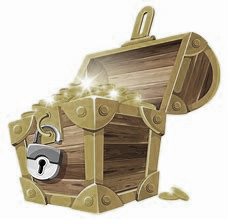 No Man Needs “Things”When He Has“A Virtuous Woman” As A Wife!(Prov. 15:16-17; Cf. 16:18; 31:28)
Young Men, Seek A Worthy Woman, Not A Worldly Woman!
[Speaker Notes: A Valuable Jewel Would Be Ill Placed As Swine Root / Grovel In The Mire, - So Is Beauty Equally Misplaced - In A Woman Who Is Without Virtue.  “Intelligent Behavior”

Nobody Is “Perfect” (Ecc. 7:20; I Jn. 1:8), But Jewels Can Be Found (Mt. 7:7-11; Phil. 4:6; Cf. Gen. 24:12-15).

Ge 24:10-15, “And the servant took ten camels of the camels of his master, and departed; for all the goods of his master were in his hand: and he arose, and WENT TO MESOPOTAMIA, unto THE CITY OF NAHOR. 11 And he made his camels to kneel down without the city by a well of water at the time of the evening, even the time that women go out to draw water. 12 And he said, O LORD God of my master Abraham, I pray thee, send me good speed this day, and shew kindness unto my master Abraham. 13 Behold, I stand here by the well of water; and the daughters of the men of the city come out to draw water: 14 And let it come to pass, that the damsel to whom I shall say, Let down thy pitcher, I pray thee, that I may drink; and she shall say, Drink, and I will give thy camels drink also: let the same be she that thou hast appointed for thy servant Isaac; and thereby shall I know that thou hast shewed kindness unto my master. 15 And it came to pass, before he had done speaking, that, behold, Rebekah came out, who was born to Bethuel, son of Milcah, the wife of Nahor, Abraham's brother, with her pitcher upon her shoulder.

Prov. 15:16-17, “BETTER IS LITTLE WITH THE FEAR OF THE LORD Than GREAT TREASURE And TROUBLE THEREWITH. 17 BETTER IS A DINNER OF HERBS WHERE LOVE IS, Than A Stalled OX And HATRED THEREWITH.”

Prov. 16:8, “BETTER IS A LITTLE WITH RIGHTEOUSNESS Than GREAT REVENUES WITHOUT RIGHT.”

Prov. 31:28, “Her children arise up, and call her blessed; her husband also, and he praiseth her.“  BUT, The House Is Not The Home And The Family Is Not The Stuff. 

Understand The Folly Of Marrying The Ungodly.  What Did Solomon Do? He Married Unprincipled Women And They Took His Heart Away From The Lord.]
Whom Shall I Marry?
A Husband Is Intended To Be His Wife’s Spiritual Leader!
Every Wife Deserves A Husband That Leads The Way To BUILD Their House
Eph. 5:28-29, “So OUGHT MEN TO LOVE THEIR WIVES AS THEIR OWN BODIES. He that loveth his wife loveth himself. 29 For No Man Ever Yet Hated His Own Flesh; But NOURISHETH AND CHERISHETH IT, EVEN AS THE LORD THE CHURCH.”  Cf. Mt. 6:33
I Pet. 3:7, “Likewise, YE HUSBANDS, Dwell With Them According To Knowledge, GIVING HONOUR Unto The Wife, AS UNTO THE WEAKER VESSEL, and AS BEING HEIRS TOGETHER OF THE GRACE OF LIFE; that your prayers be not hindered.”
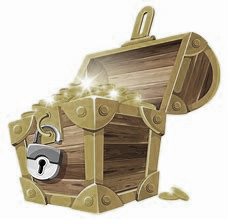 No Woman Needs “Things”When She Has“A Righteous Man” As A Husband!(I Pet. 3:12; Cf. Jas. 5:16)
Young Women, Seek A Righteous Man (Prov. 31:23), Not A Reckless Man!
[Speaker Notes: Prov. 31:23, “Her husband is known in the gates, when he sitteth among the elders of the land.”

Jas. 5:16, “…The effectual fervent prayer of a righteous man availeth much.

A BOSS / A LEADER
Commands / Asks
Generates Fear / Inspires Enthusiasm
Takes Credit / Gives Credit
Says “I” / Says “We”
Drains People / Fills People
Knows How It’s To Be Done / Shows How It’s To Be Done

The Principle Is: A Better Husband = A Better Wife And Vice Versa (I Jn. 4:19)!]
Whom Shall I Marry?
Marriage: The Closest Thing To Heaven Or Hell On Earth
Prov. 19:13, “A foolish SON is the calamity of his father: and the contentions of a WIFE are a continual dropping.”  Cf. 27:15
The Choice Is Ours
Many Young Men Grow Up To Be Fools (Reckless Men)Prov. 10:1; 15:20; 17:21, 25 (Cf. I Sam. 25)
Prov. 12:4, “A Virtuous Woman Is A Crown To Her Husband: but She That Maketh Ashamed Is As Rottenness In His Bones.”
The Choice Is Ours
Prov. 25:24, “It Is Better To Dwell In The Corner Of The Housetop, than with A Brawling Woman And In A Wide House.”  Cf. 21:9, 19
It Will Not Be Easy To Find A Good Spouse; But Nothing Worthwhile Is Easy.
Seeking For Precious Stones Is Hard, But Once Found, The Reward Is Great.
 
When We Find Our “Precious Stone” Among God’s Creation,We Will Have Found Great Comfort, Peace And Joy (Phil. 4:4).

Love The Inner Person Of Your Potential Marriage Partner (And Vice Versa).
[Speaker Notes: Chinese Water Torcher.  It’s Hard To Embrace A Cactus!

Make Sure They Love You, For YOU Are!  Not Your Looks, Not Your Money, Not Your Work Ethic (Meal Ticket).

I Sam. 25:2-3, “A man in Maon, whose possessions were in Carmel; and THE MAN WAS VERY GREAT, and he had three thousand sheep, and a thousand goats: and he was shearing his sheep in Carmel. 3 Now THE NAME OF THE MAN WAS NABAL; and the name of his wife Abigail: and SHE WAS A WOMAN OF GOOD UNDERSTANDING, and OF A BEAUTIFUL COUNTENANCE: but the man was harsh and evil in his doings; and he was of the house of Caleb.”

Joy Will Be Ours In This Life, And More Importantly, In The Life To Come.]